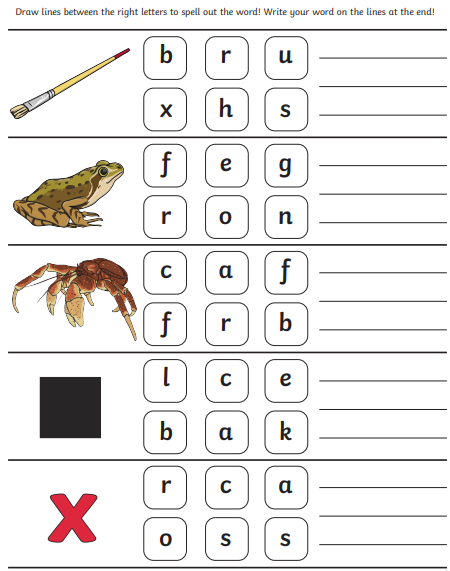 Phonics
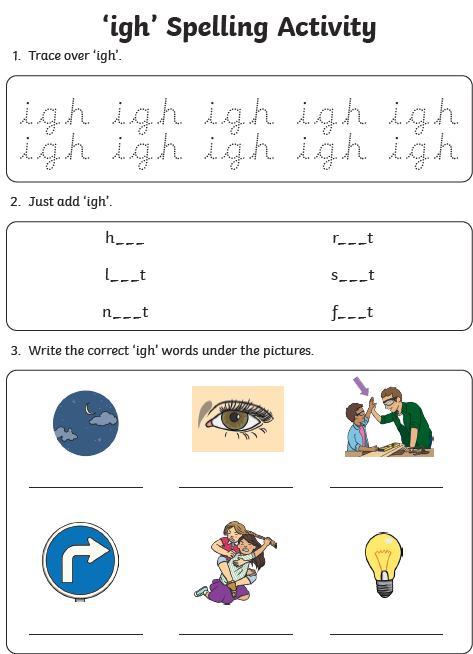 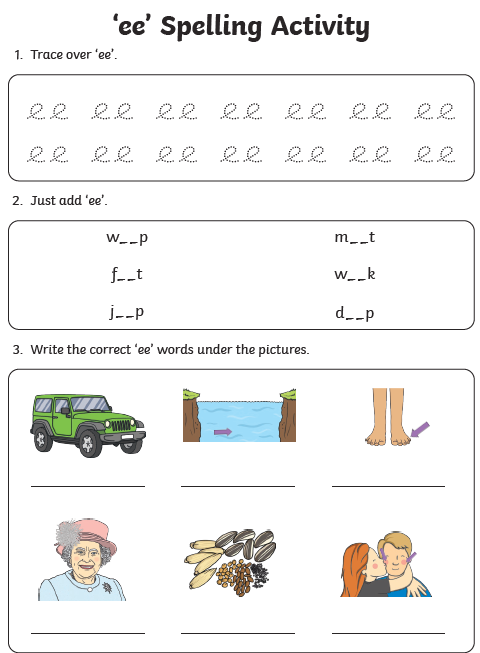 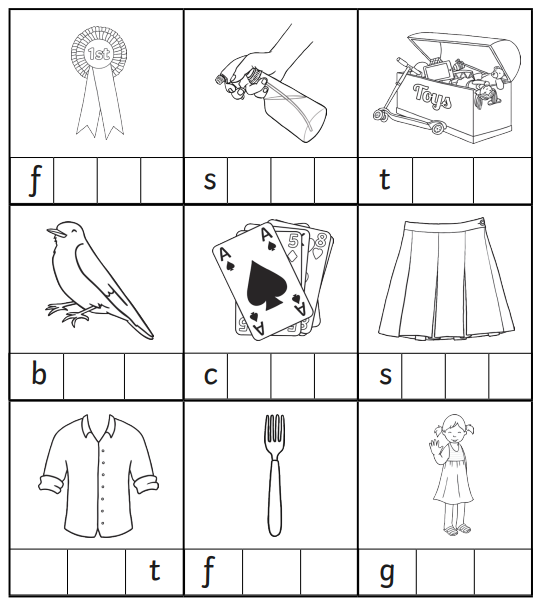 Comprehension – Where the Wild Things AreMonday 2nd December 2024
Focus Text
Focus Text
Focus Text
Focus Text
Focus Text
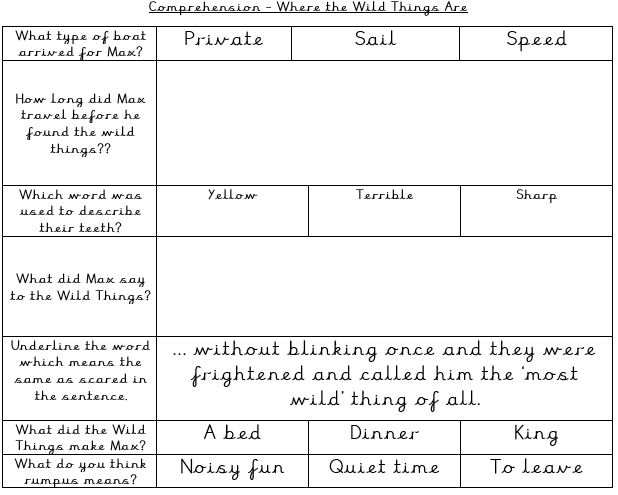 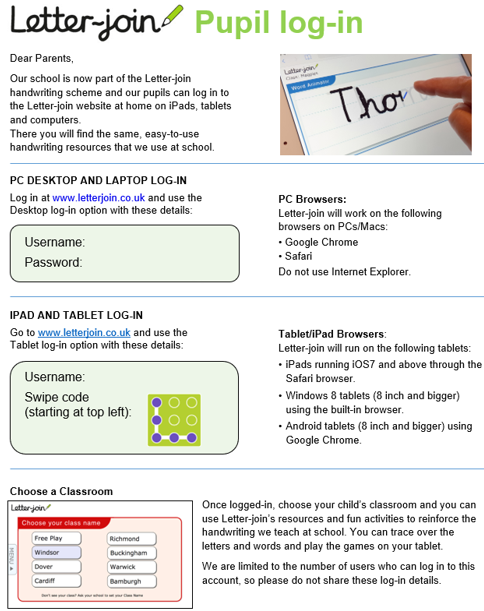 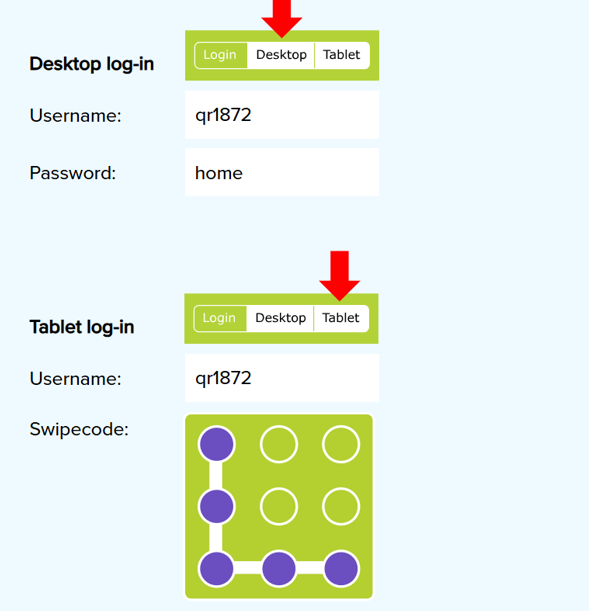 Maths
Tuesday 3rd December 202403.12.24
Maths
School closure
Learning Title - Consolidation
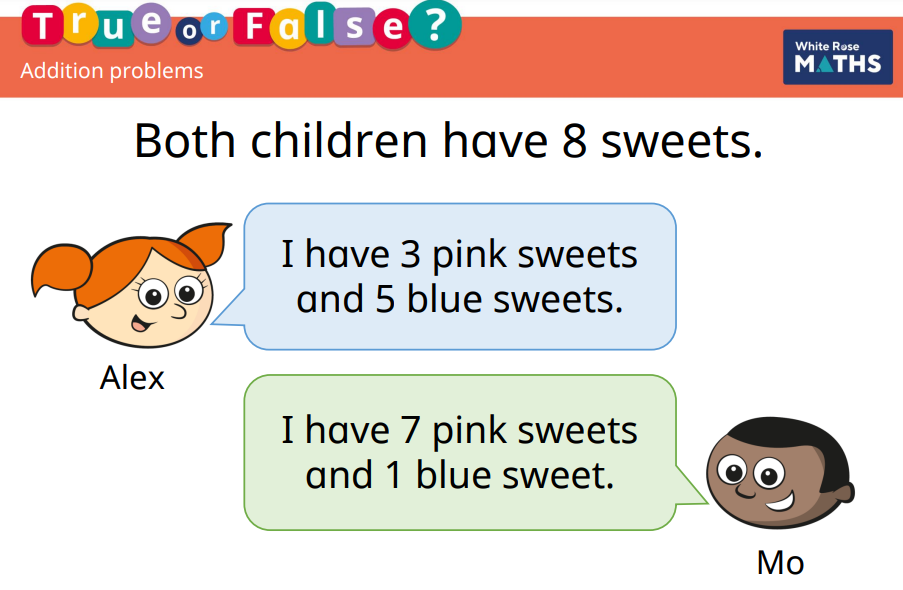 Either build or draw this problem out to help find the answer.
https://www.bbc.co.uk/bitesize/topics/z22cmbk/articles/zx3982p
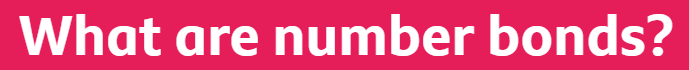 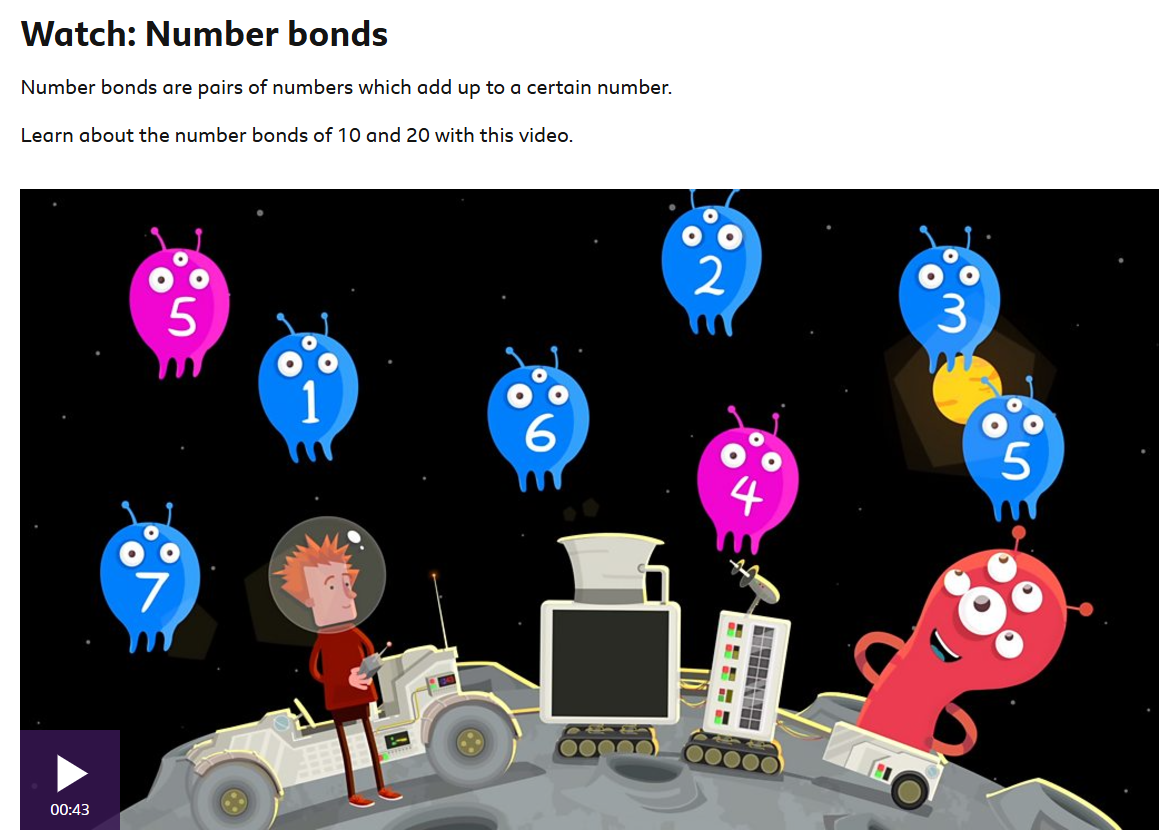 Explore the bitesize website
Watch videos, take a quiz and play games linked to our learning.
Head back to the website for links to carious educational games.
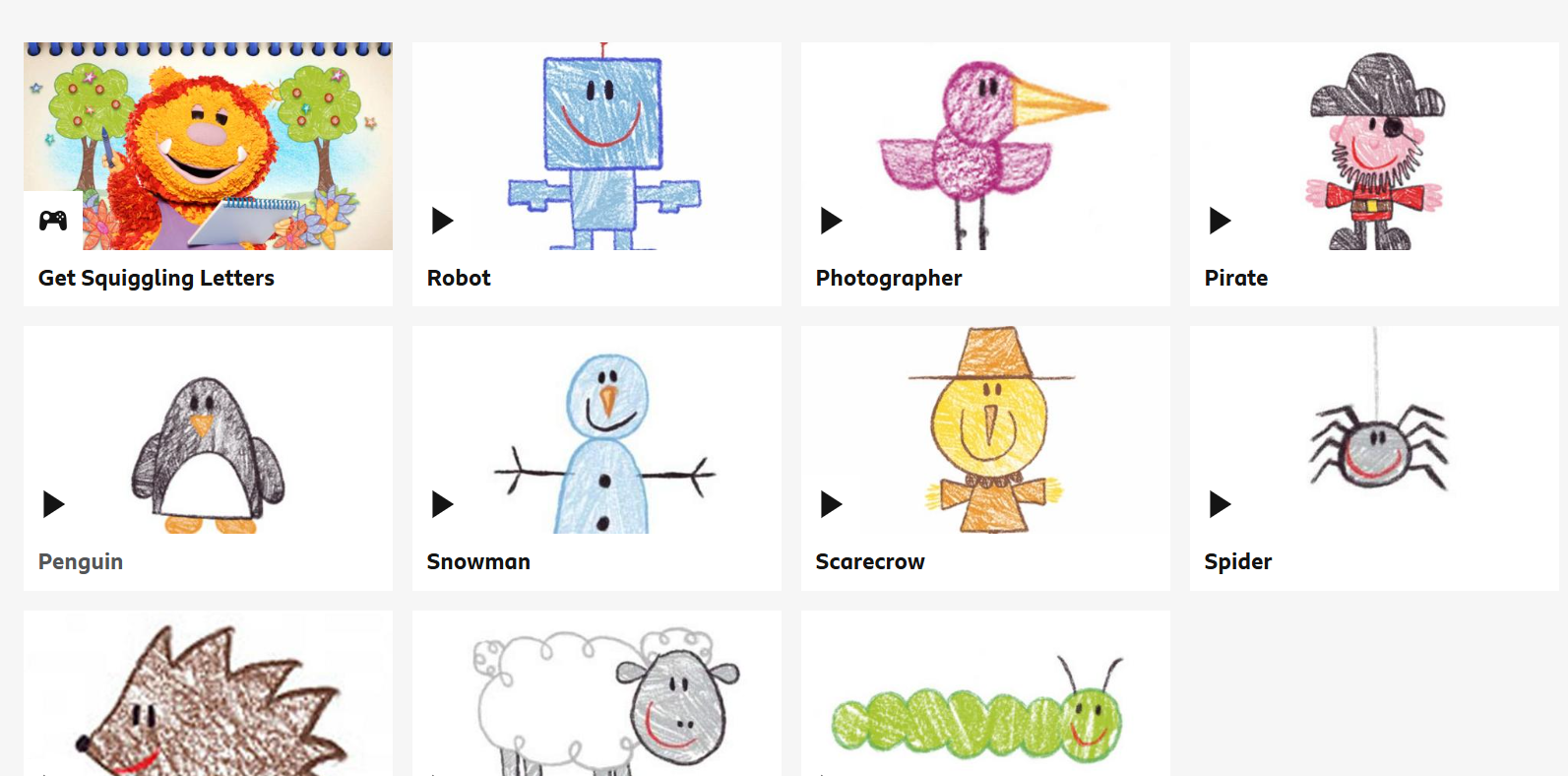 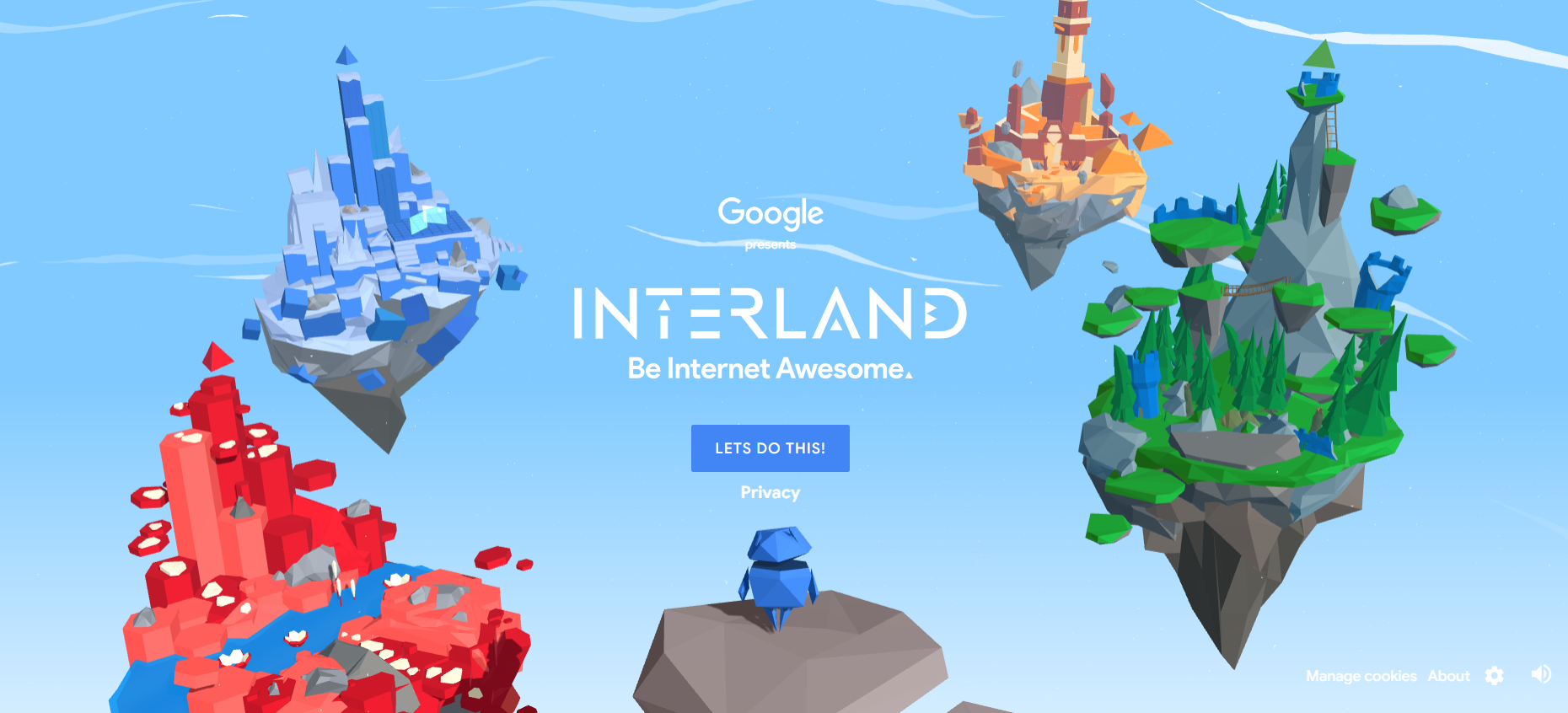 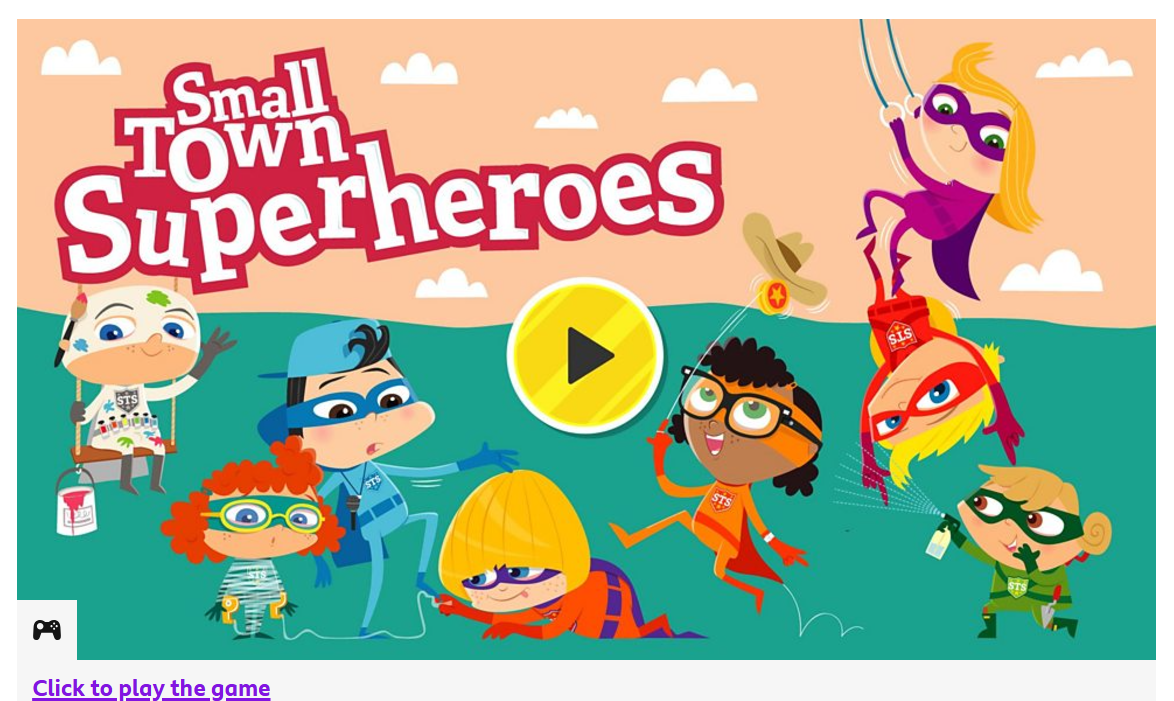